Last Flight (I=P) – Test 33 - Current folder – 2.bin
Pitch: P=1.0, I=1.0, D=0.01
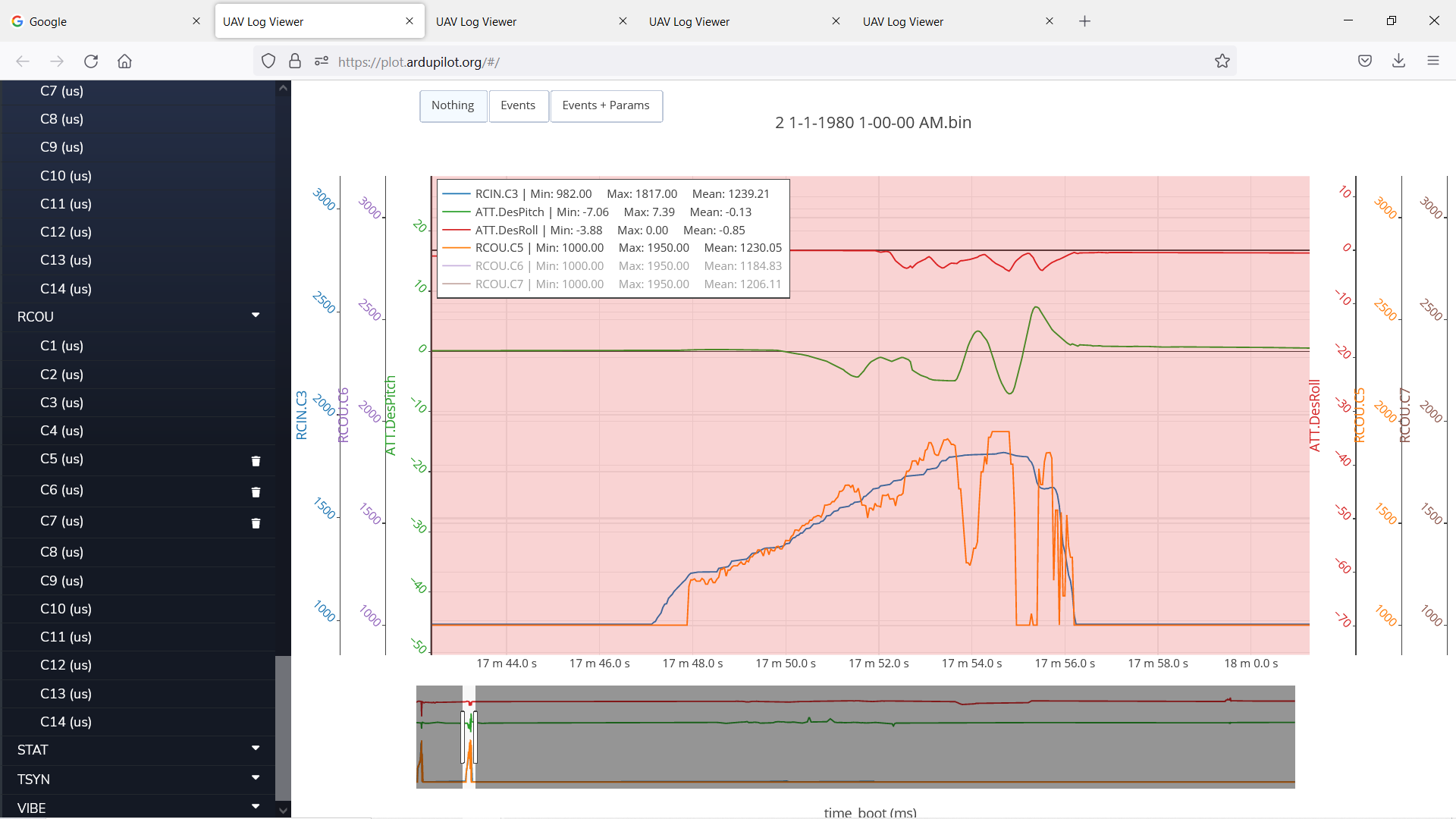 [Speaker Notes: Back Motor – Track Throttle – Track Inv DesPitch]
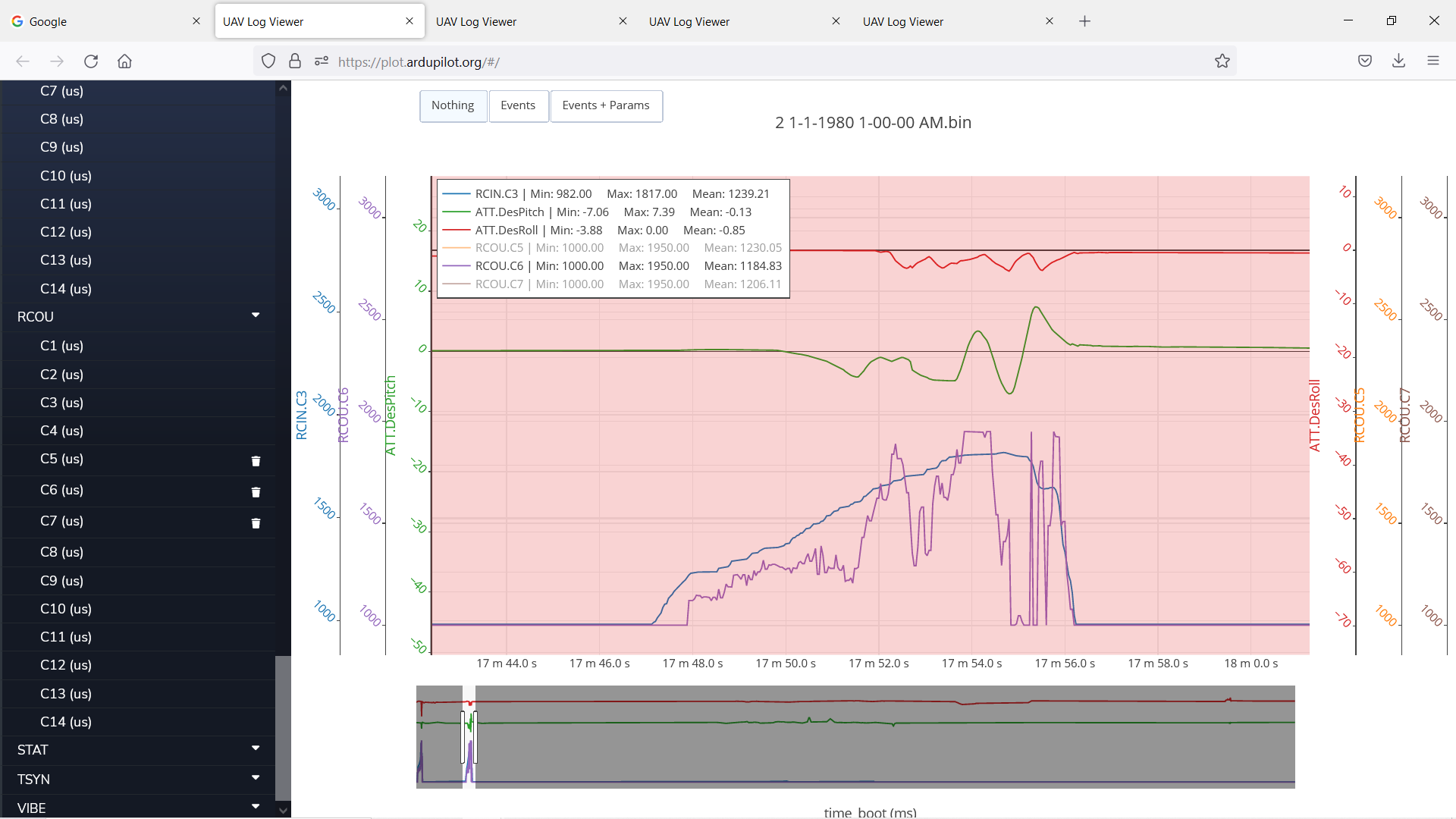 [Speaker Notes: Right Front Motor – Track Throttle – Track DesPitch – Track Inv DesRoll]
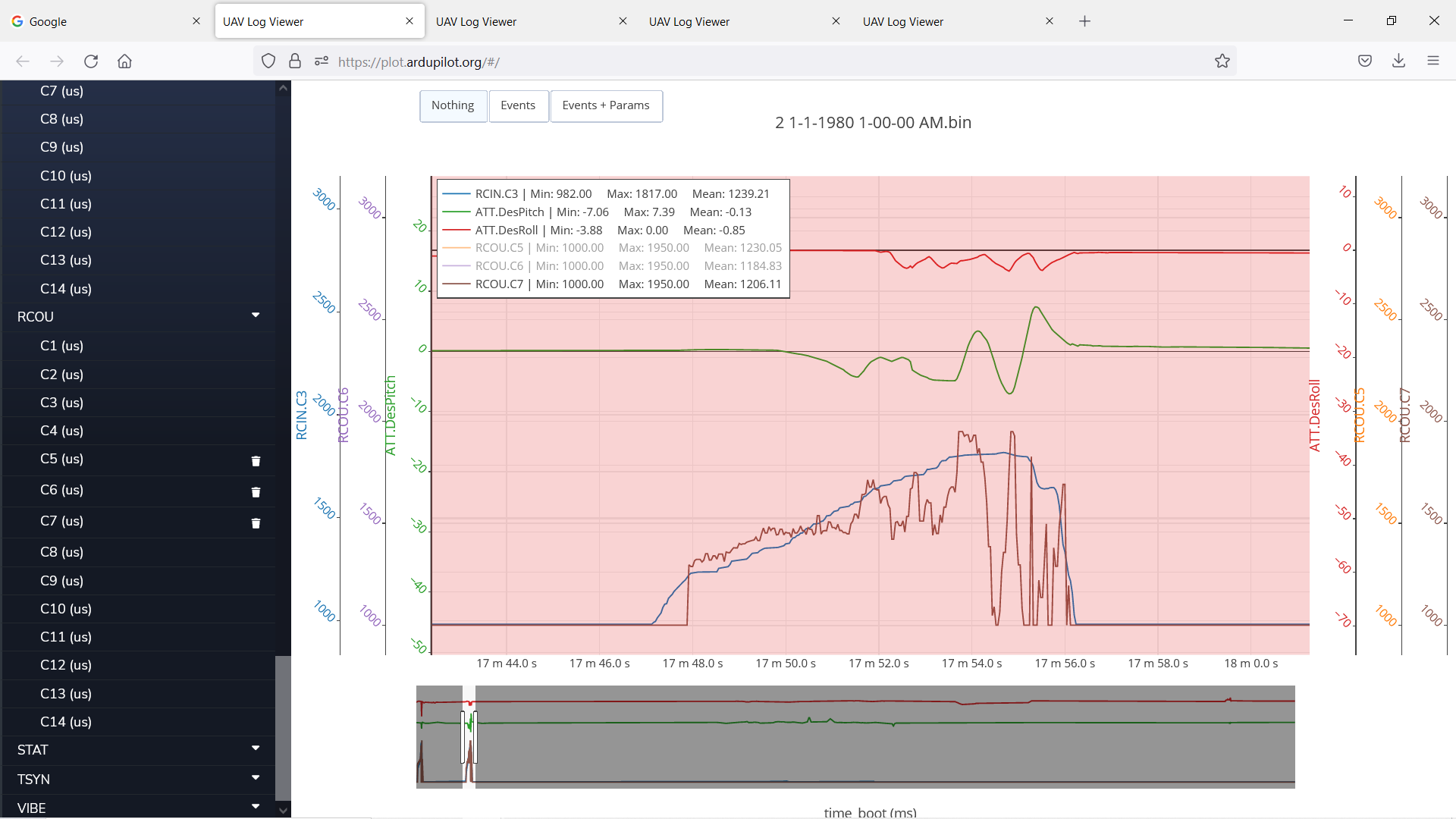 [Speaker Notes: Left Front Motor – Track Trottle –Track DesPitch – Track DesRoll]